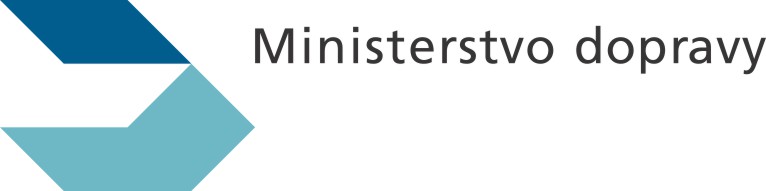 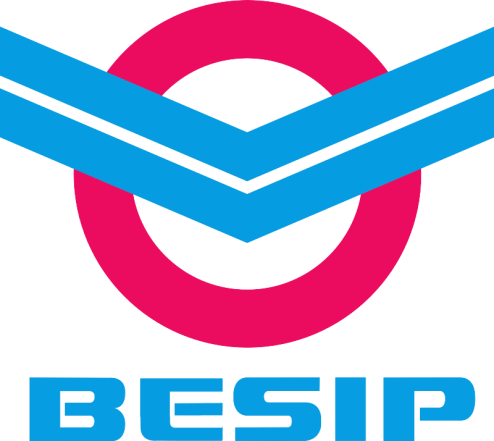 Prázdniny z pohledu bezpečnosti silničního provozu
Ing. Dan Ťok
ministr
Ministerstvo dopravy
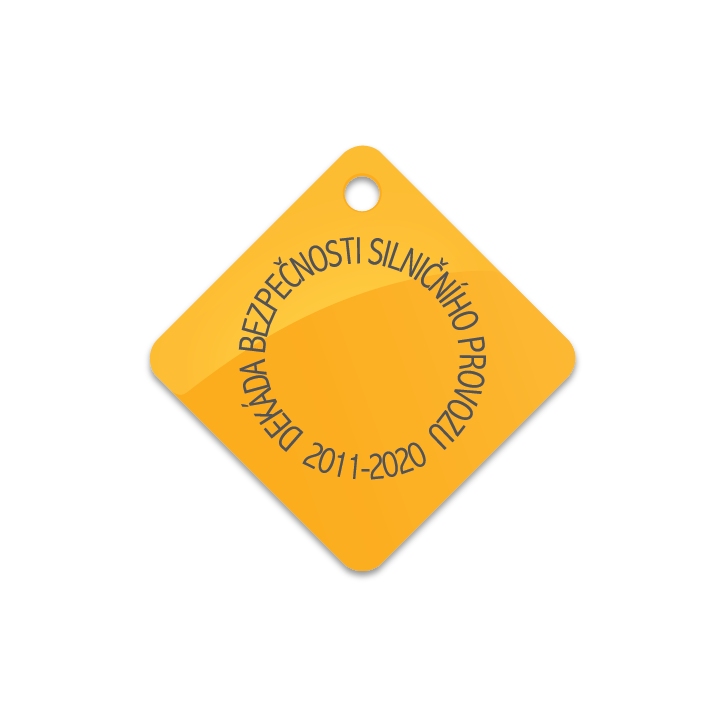 BESIP v ČR - realita
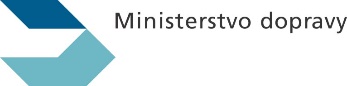 Vývoj usmrcených a těžce zraněných osob
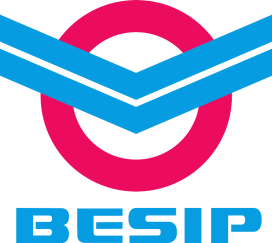 v roce 2017 historicky nejméně usmrcených a těžce zraněných osob
facebook.com/ibesip      twitter.com/ibesip      youtube.com/ibesip      instagram.com/ibesip       www.ibesip.cz
BESIP v ČR - realita
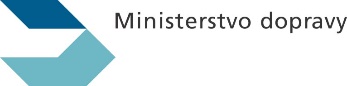 Usmrcení na silnicích v Evropě
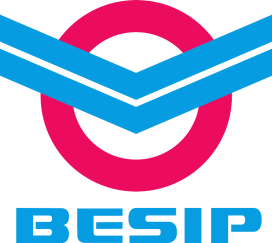 relativní srovnání počtu usmrcených osob v důsledku dopravních nehod v roce 2010 a 2017
přibližujeme se evropskému průměru
facebook.com/ibesip      twitter.com/ibesip      youtube.com/ibesip      instagram.com/ibesip       www.ibesip.cz
BESIP v ČR - realita
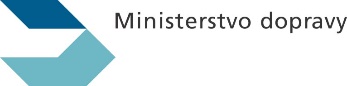 Vývoj usmrcených osob (1993-2018)
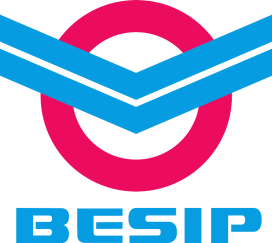 stav k 24.6.2018, leden - červen
facebook.com/ibesip      twitter.com/ibesip      youtube.com/ibesip      instagram.com/ibesip       www.ibesip.cz
BESIP v ČR - realita
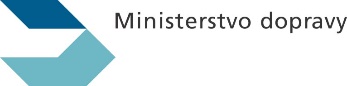 Vývoj usmrcených osob (2006-2017)
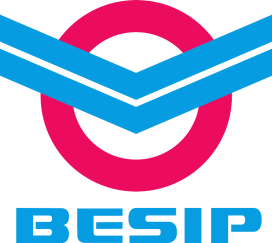 nejvíce osob je usmrceno v červenci a srpnu
pětina osob je usmrcena a těžce zraněna v období letních prázdnin
v roce 2017 usmrceno 101 osob (historicky nejméně)
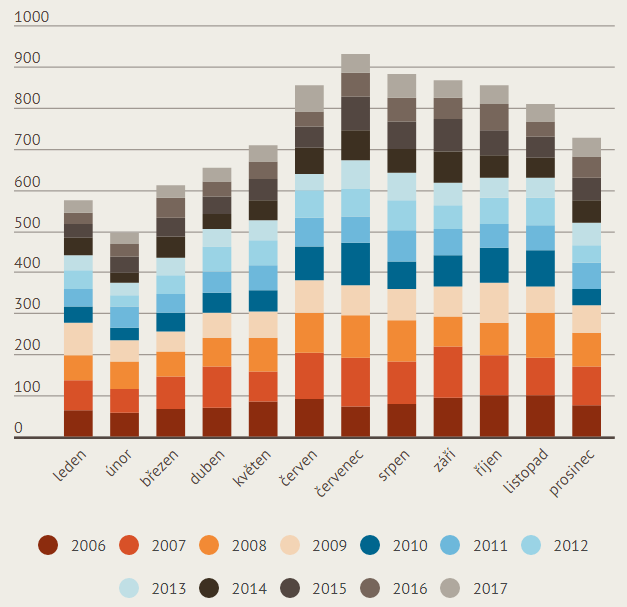 facebook.com/ibesip      twitter.com/ibesip      youtube.com/ibesip      instagram.com/ibesip       www.ibesip.cz
BESIP v ČR - realita
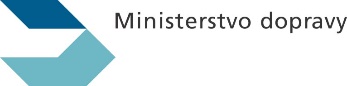 Prázdninové následky 2017
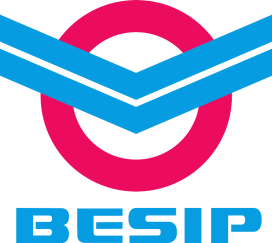 prázdniny jsou v porovnání s ostatními měsíci rizikovým obdobím pro některé zranitelné účastníky silničního provozu
33 % usmrcených a 32 % těžce zraněných motocyklistů
29 % usmrcených a 21 % těžce zraněných dětí
28 % usmrcených a 28 % těžce zraněných cyklistů
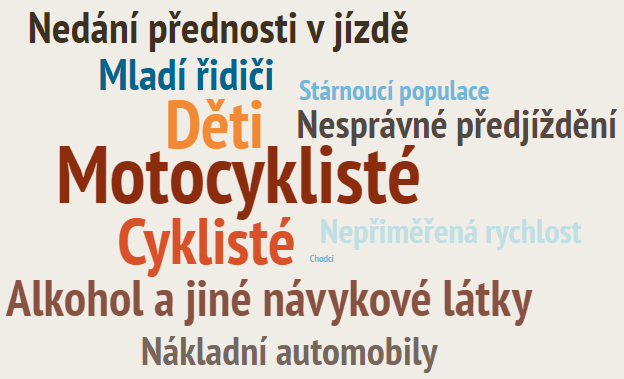 facebook.com/ibesip      twitter.com/ibesip      youtube.com/ibesip      instagram.com/ibesip       www.ibesip.cz
BESIP v ČR - realita
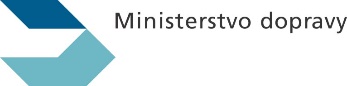 #nepozornostzabiji
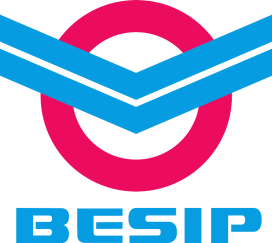 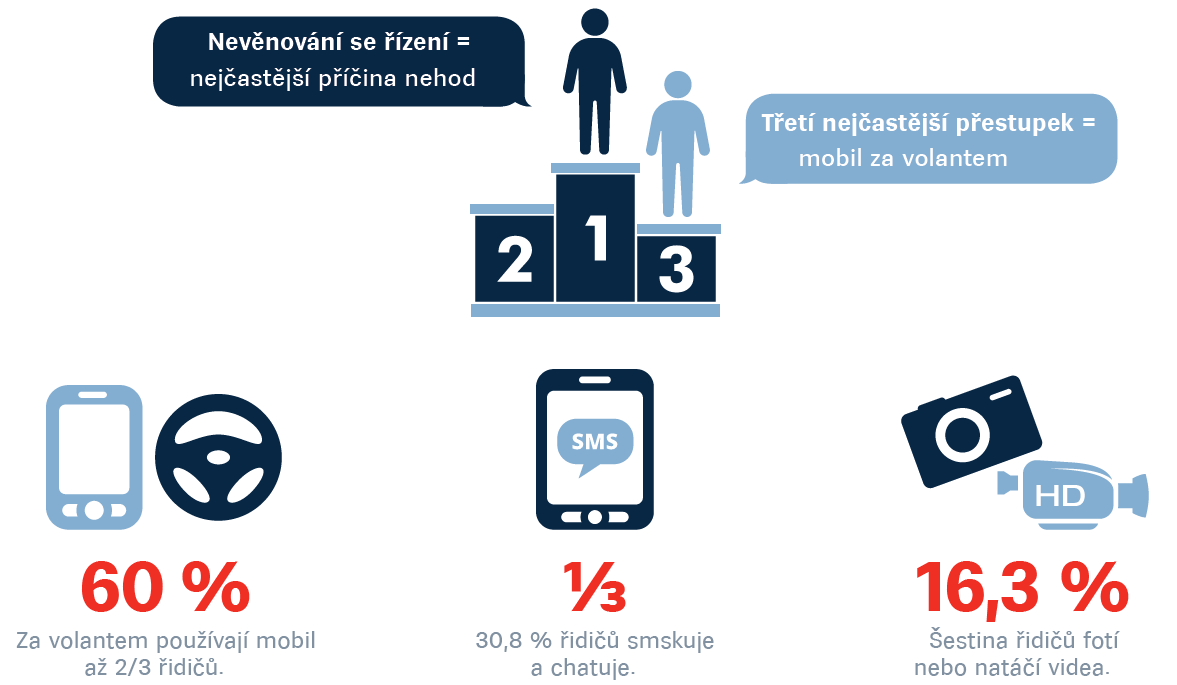 facebook.com/ibesip      twitter.com/ibesip      youtube.com/ibesip      instagram.com/ibesip       www.ibesip.cz
[Speaker Notes: Za volantem, telefonuje skoro 60 % řidičů, ale jen 44,5 % využívá hands-free

Třetina řidičů někdy smskuje nebo chatuje (30,8%)

Šestina řidičů dokonce natáčí videa nebo fotí při řízení (16,3%)

Dvě třetiny řidičů se chová za volantem stejně, i když veze i další osoby (například děti) (67,4%)]
BESIP v ČR - realita
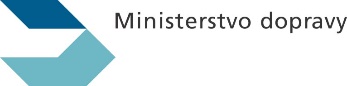 Příčiny nepozornosti řidičů osobních vozidel
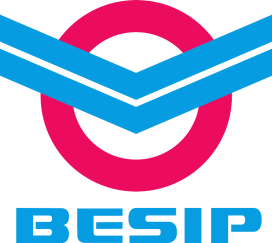 podíly příčin nepozornosti dle pohlaví
rozdíly: muži - vyšší podíl únavy, ženy – vyšší podíl rozptýlení
facebook.com/ibesip      twitter.com/ibesip      youtube.com/ibesip      instagram.com/ibesip       www.ibesip.cz
BESIP v ČR - realita
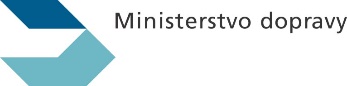 Mapa omezení na cestě ČR- Chorvatsko
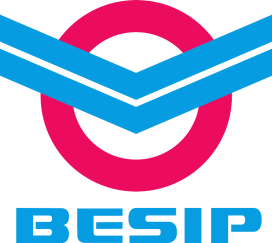 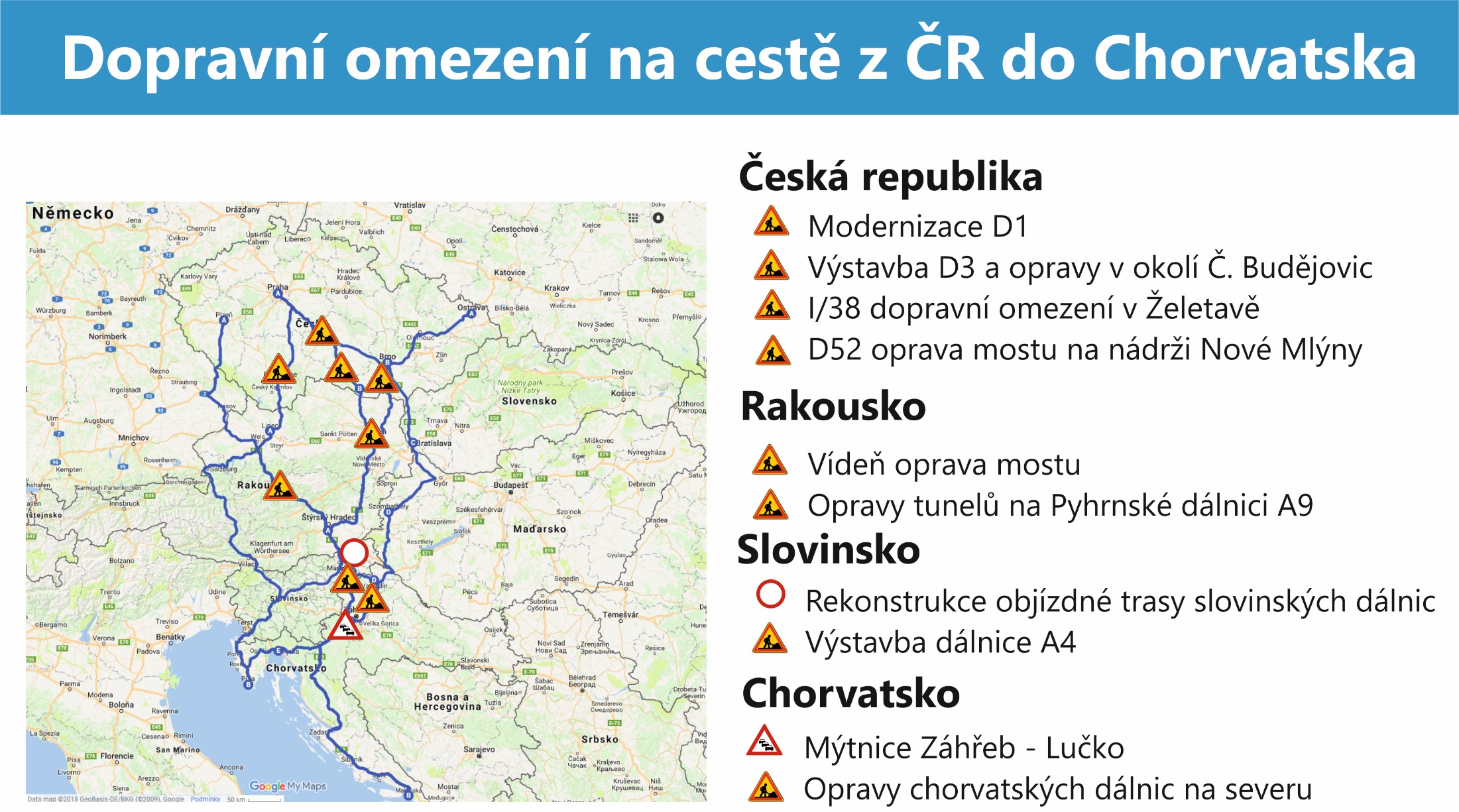 Mapu veškerých omezení najdete ZDE
facebook.com/ibesip      twitter.com/ibesip      youtube.com/ibesip      instagram.com/ibesip       www.ibesip.cz
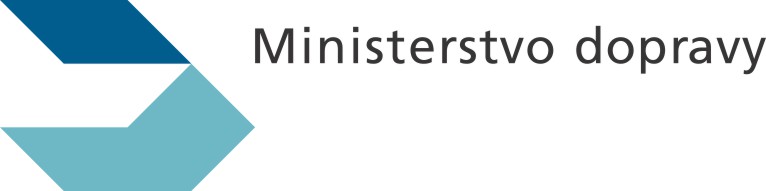 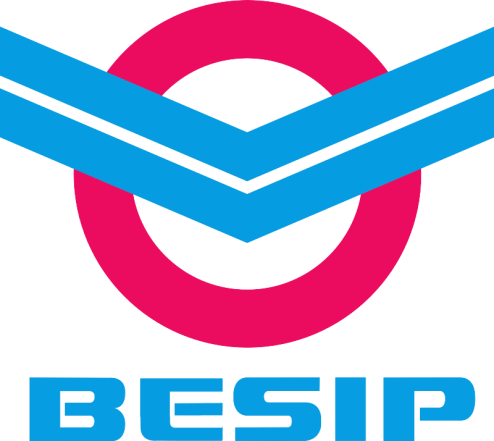 Děkuji za pozornost.
Ing. Dan Ťok
dan.tok@mdcr.cz
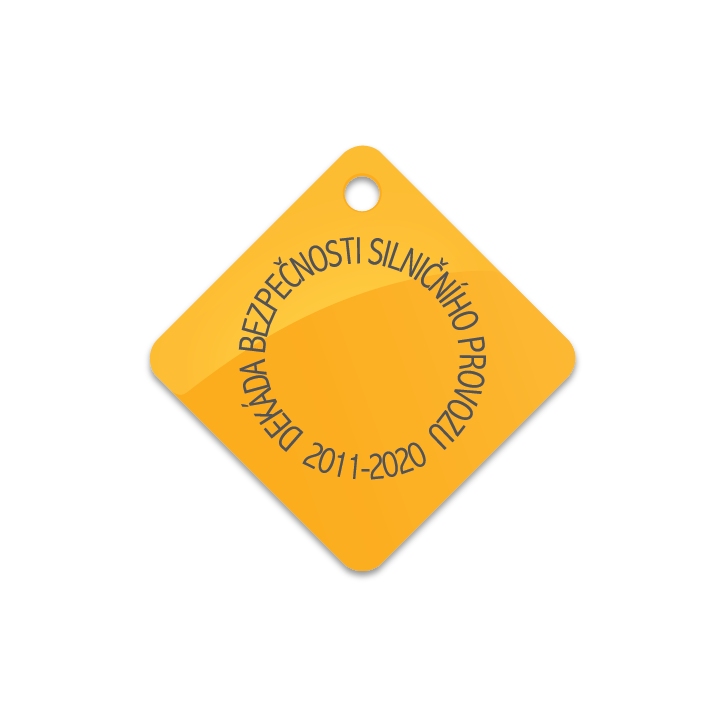